Mobile Food Vendor
Edward Real
Assistant City Planner
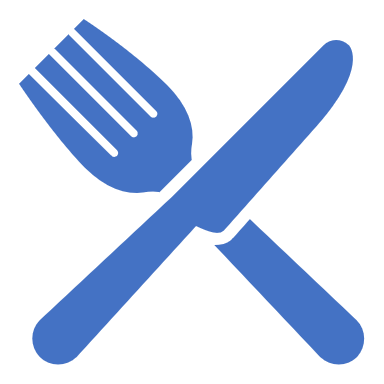 General Rules(LMC 5.37.050)
Vending Regulations(LMC 5.37.050)
City Park
Vending allowed along the South side of Ono City Parkway
4 hours maximum time
7:00 am to 8:00 pm
Olive Bowl Park
Vending allowed on the North side of Apia and West side of Olive
4 hours maximum time
7:00 am to 8:00 pm
City Hall
Vending allowed only with prior approval from the Director of City Services